Мои воспитанники
Презентация Кузнецовой Елены Александровны
Учитель физической культуры МАОУ СОШ №12
г.Березники, Пермский край





                                2015г.
Городская легкоатлетическая эстафета среди 4-х классов.
Как это было:Настой команды – самое главное.
Соперников у нас очень много
Парад соревнований
Мои лучшие бегуны
Призовое 3-место!!!
Радость после эстафеты--на природе
Моя команда
Городские соревнования«Веселые старты»среди 1-х классов
Дан старт - обезьяньи бега.Савелий впереди…
Мы выигрываем...           Эстафета с                          				            мячом - наша!!!
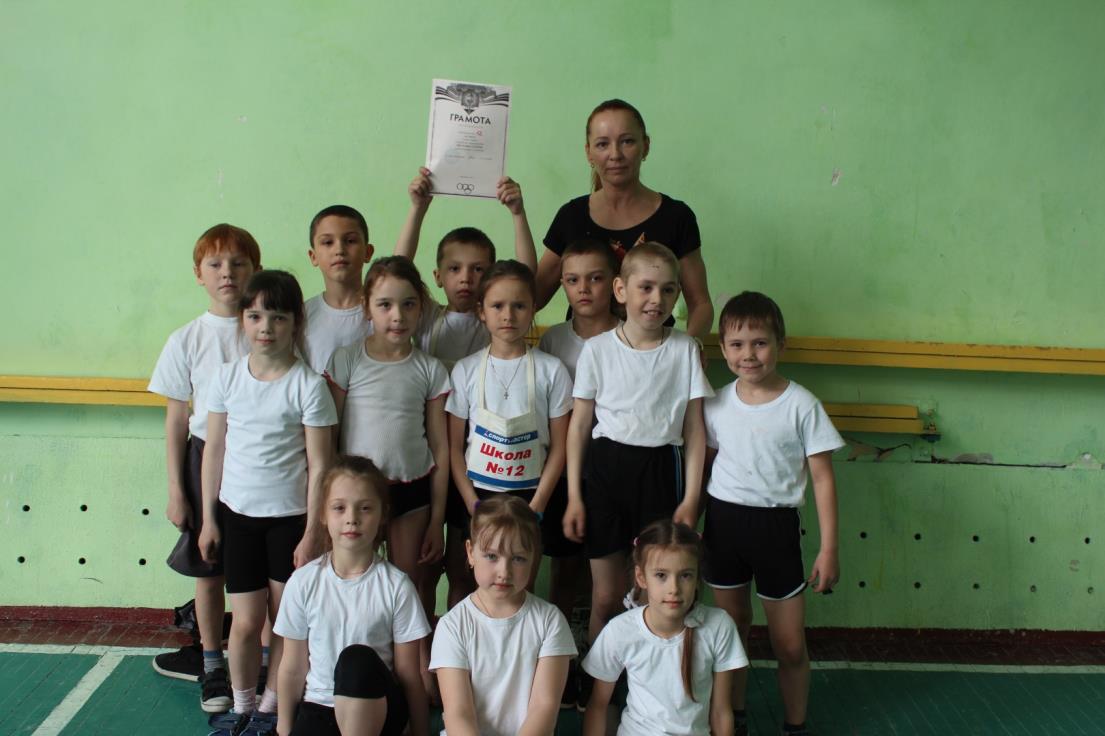 После финиша-в забеге 1-ые.Ждем итоговых результатов.
Ура!!! Победа!!!1 Место среди всех школ!!!
Учитель физической культуры – Кузнецова Елена Александровна
Я очень горжусь своими воспитанниками.